Βασικές έννοιες και τεχνολογίες δικτύων
Ιάκωβος Αλεξανδρής
Ηλεκ/γος Μηχ/κος & Μηχ/κος Η/Υ
Τεχνικός Υπεύθυνος ΚΕΠΛΗΝΕΤ Χαλκιδικής
Cisco CCNA
TCP/IP (ιστορικά)
Τέλη 60’s DARPA
Αρχικές προδιαγραφές 1973-1974
1982 καθιερώνεται ως το πρωτόκολλο επικοινωνίας του αμερικανικού στρατού
Ως τα τέλη της δεκαετίας του ‘80 υιοθετήθηκε από όλες τις μεγάλες εταιρίες του χώρου παραγκωνίζοντας τα δικά τους πρωτόκολλα (ΙΒΜ SNA, Microsoft NETBEUI, Xerox NS κλπ)
TCP/IP (σύγκριση με το μοντέλο OSI)
OSI
TCP/IP
TCP/IP (data flow)
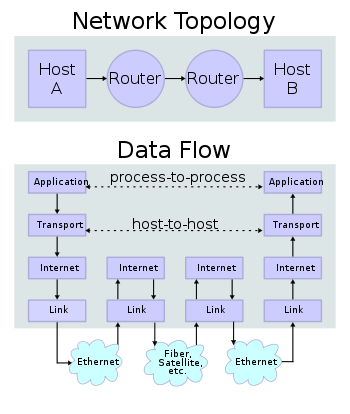 TCP/IP (encapsulation)
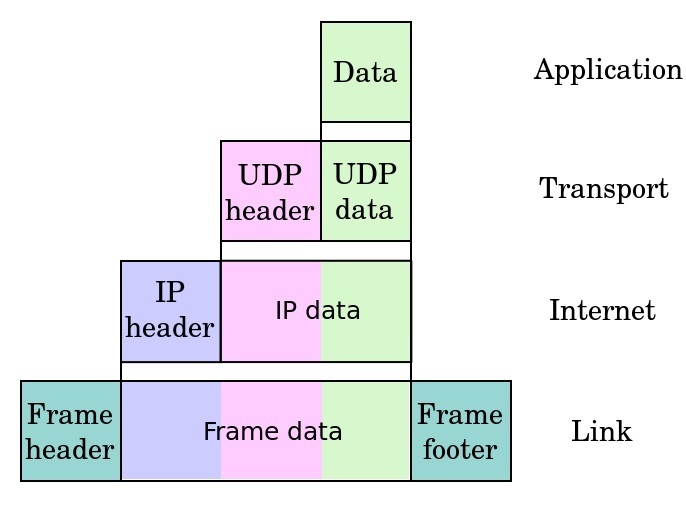 SMTP, HTTP, FTP
TCP, UDP
IP, ICMP
ARP, OSPF. PPP
TCP/IP (application layer protocols)
HTTP
FTP
SSH
Telnet
DHCP
DNS
POP
IMAP
LDAP
RIP
SNMP
SMTP
TCP/IP (transport layer protocols)
TCP
UDP
DCCP
SCTP
TCP/IP (internet layer protocols)
IPv4
IPv6
ICMP
ICMPv6
IGMP
IPsec
TCP/IP (link layer protocols)
ARP
OSPF
L2TP
PPP
Media Access Control (Ethernet, DSL, ISDN, FDDI)
Ports, sockets
Port: αντιστοιχεί σε κάθε εφαρμογή
80: http
53: dns
110: pop
25: smtp
Socket: IP address & port
mac address - arp protocol
mac or physical address: 48-bit διεύθυνση hardcoded σε κάθε NIC που κατασκευάζεται
01-23-45-67-89-AB (248 namespace)
broadcast mac address: FF-FF-FF-FF-FF-FF
arp protocol: βρίσκει την mac address αφού ο host έχει βρει την ip address με τη βοήθεια του DNS
IPv4 addressing scheme
192.168.1.0 				255.255.255.0

11000000.10101000.00000001.0000000	1111111.1111111.1111111.0000000
Ταυτότητα δικτύου
Ταυτότητα host
Unicast, Multicast, Broadcast
Unicast (one-to-one): πακέτα ip που έχουν συγκεκριμένη, μοναδική διεύθυνση παραλήπτη
Multicast (one-to-many): απευθύνονται σε επιλεγμένους παραλήπτες που φτιάχνουν ένα multicast group
Broadcast (one-to-all): απευθύνονται σε όλους τους hosts του συγκεκριμένου δικτύου
Broadcast domain
IPv4 addressing scheme (classes)
IPv4 private addresses
Subnetting
204.17.5.0 		11001100.00010001.00000101.00000000 
255.255.255.224 		11111111.11111111.11111111.11100000

Δίκτυο		Μάσκα υποδικτύου		Host address range	Broadcast address
204.17.5.0 	255.255.255.224 		1 to 30 		204.17.5.31
204.17.5.32 	255.255.255.224 		33 to 62		204.17.5.63
204.17.5.64 	255.255.255.224 		65 to 94		204.17.5.95
204.17.5.96 	255.255.255.224 		97 to 126 		204.17.5.127
204.17.5.128 	255.255.255.224 		129 to 158		204.17.5.159
204.17.5.160 	255.255.255.224 		161 to 190		204.17.5.191
204.17.5.192 	255.255.255.224 		193 to 222 	204.17.5.223
204.17.5.224 	255.255.255.224 		225 to 254		204.17.5.255
Hubs, Switches, Routers
Hubs (layer 1) (συγκεντρωτές)
Λαμβάνουν ένα αίτημα σε μια πόρτα
Κάνουν εκπομπή του αιτήματος σε όλες τις πόρτες εκτός από αυτήν από την οποία προήλθε το αίτημα
Δεν γνωρίζουν τίποτα για την τοπολογία του δικτύου, δε γνωρίζουν τις MAC addresses, δε γνωρίζουν IPs.
Switches (layer 2) (διαμεταγωγείς)
Χειρίζονται κίνηση μέσα σε LANs
Γνωρίζουν μόνο MAC addresses,
Λαμβάνουν ένα αίτημα σε μια πόρτα και το δρομολογούν στην κατάλληλη πόρτα που είναι συνδεμένη με τη MAC 
Δεν γνωρίζουν τίποτα για την τοπολογία του δικτύου, πέρα από το LAN.
Routers (layer 3) (δρομολογητές)
Χειρίζονται κίνηση ανάμεσα σε subnets και networks
Γνωρίζουν IP διευθύνσεις και IP υποδίκτυα
Γνωρίζουν την τοπολογία του δικτύου
Τι είναι τα netwrok ID, Gateway, Broadcast, Μάσκα, DHCP
Network ID
Είναι ο αριθμός με τον οποίο κάποιο υποδίκτυο «διαφημίζεται» στα άλλα υποδίκτυα.
Gateway
οι hosts διαφορετικών subnets, επικοινωνούν μεταξύ τους μέσω των πυλών (gateways). Αν έχουμε δηλαδή δύο διαφορετικά υποδίκτυα και ένας host του 1ου υποδικτύου θέλει να μιλήσει με έναν host του 2ου υποδικτύου, τότε απευθύνεται στη δική του gateway, εκείνη επικοινωνεί με την gateway του 2ου υποδικτύου και η gateway του 2ου υποδικτύου απευθύνει το αίτημα στον δικό της host. Έτσι επικοινωνούν οι δύο hosts μεταξύ τους
       (Το ρόλο της gateway αναλαμβάνει ο δρομολογητής - router)
Broadcast
Όταν ένας host θέλει να μιλήσει με όλους τους άλλους hosts του ίδιου υποδικτύου, τότε δε χρειάζεται να στείλει το μήνυμα σε έναν-έναν. Στέλνει το μήνυμα στη διεύθυνση broadcast του και εκείνη στέλνει το αίτημα με εκπομπή σε όλους τους hosts του υποδικτύου (συνήθως φιλοξενείται στον router)
Η Μάσκα
Δεν είναι διεύθυνση IP. Είναι ένας τρόπος να ορίζουμε ποιες είναι οι διαθέσιμες IPs του υποδικτύου
DHCP (Dynamic Host Configuration Protocol)
Είναι η υπηρεσία εκείνη, η οποία μοιράζει IPs στους hosts του υποδικτύου (συνήθως φιλοξενείται στον router)
Παραδείγματα
Υποδίκτυο        192.168.1.1/24
       ο παραπάνω συμβολισμός σημαίνει υποδίκτυο 8 bit (32-24)  (28 = 256 διαθέσιμες διευθύνσεις στο υποδίκτυο)
		mask : 255.255.255.0
    		network ID : 192.168.1.0 
    		gateway : 192.168.1.1
    		broadcast : 192.168.1.255
    		 host IPs  : 192.168.1.2  - 192.168.1.254
Υποδίκτυο       192.168.1.1/25
    	ο παραπάνω συμβολισμός σημαίνει υποδίκτυο 7 bit (32-25) (27 = 128 διαθέσιμες διευθύνσεις στο υποδίκτυο)
    		mask : 255.255.255.128
		network ID : 192.168.1.0 
		gateway :      192.168.1.1
		broadcast :   192.168.1.127
   		host IPs  :    192.168.1.2  - 192.168.1.126
Υποδίκτυο       192.168.1.128/25
	ο παραπάνω συμβολισμός σημαίνει υποδίκτυο 7 bit (32-25) (27 = 128 διαθέσιμες διευθύνσεις στο υποδίκτυο)
		mask : 255.255.255.128
		network ID : 192.168.1.128
		gateway :      192.168.1.129
		broadcast :   192.168.1.255
   		 host IPs  :    192.168.1.130 - 192.168.1.254
Υποδίκτυο       192.168.1.1/26
	ο παραπάνω συμβολισμός σημαίνει υποδίκτυο 6 bit (32-26) (26 = 64 διαθέσιμες διευθύνσεις στο υποδίκτυο)
		mask : 255.255.255.64
		network ID : 192.168.1.0
		gateway :      192.168.1.1
		broadcast :   192.168.1.63
   		 host IPs  :    192.168.1.2 - 192.168.1.62
κοκ